Introducing Silk Curtains
KESHO
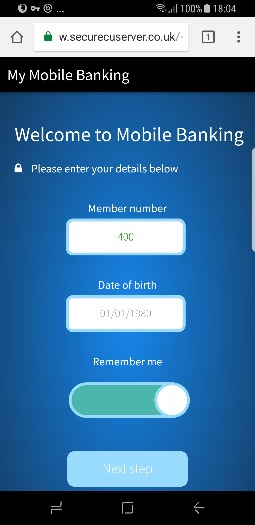 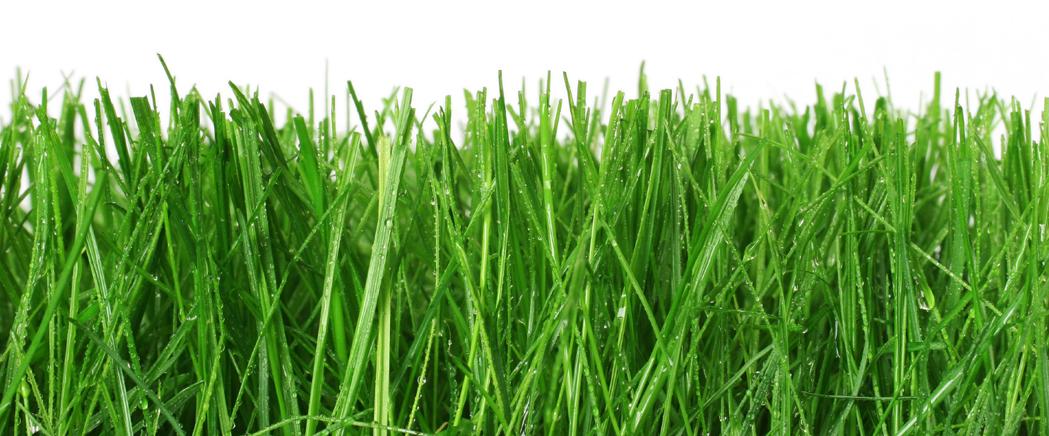 Introducing Silk Curtains
The Web App:
KESHO
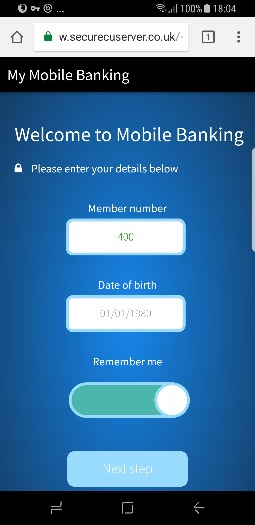 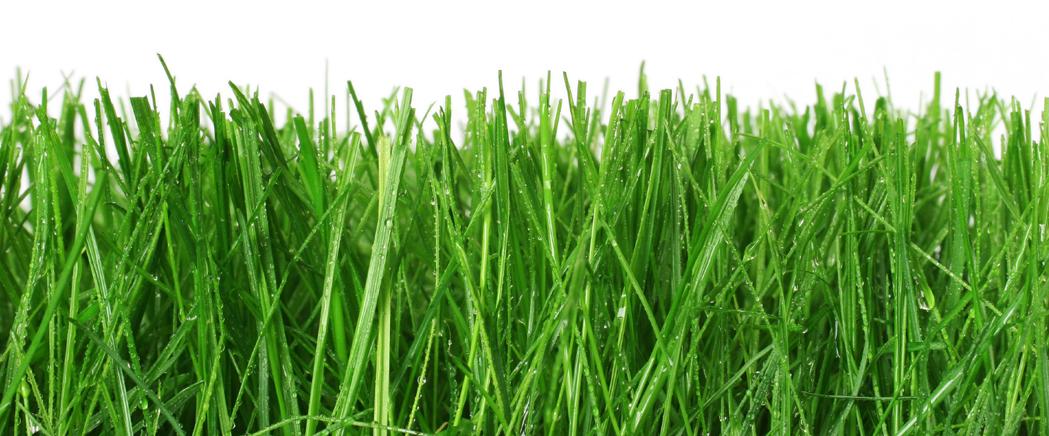 Introducing Silk Curtains
The Web App:
KESHO
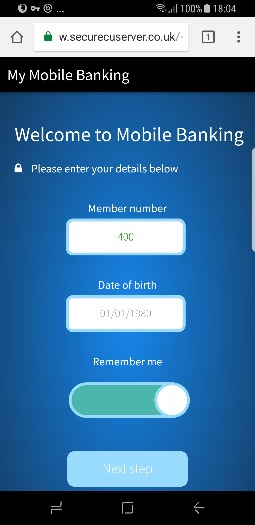 The ONLY Official app for Curtains
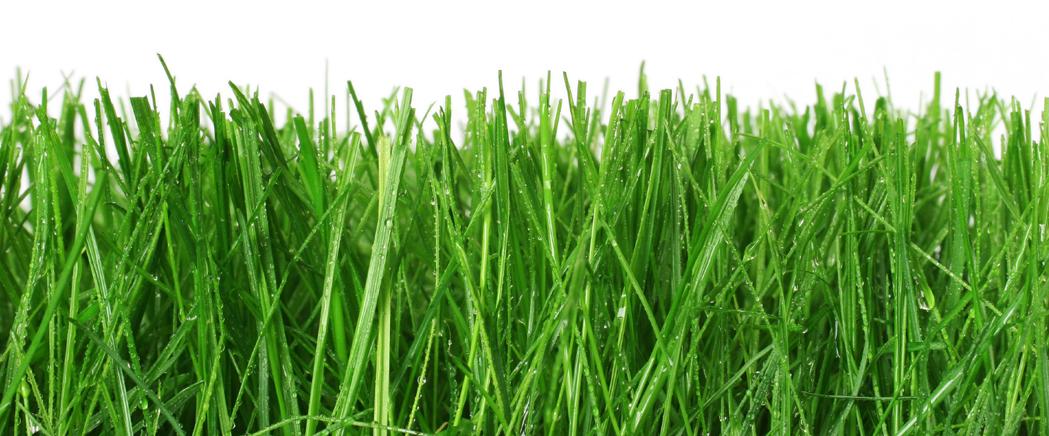 Just register once
Then three
known digits  will log you in
KESHO
KESHO
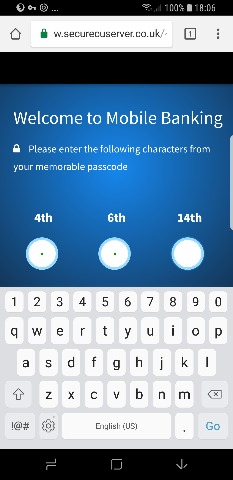 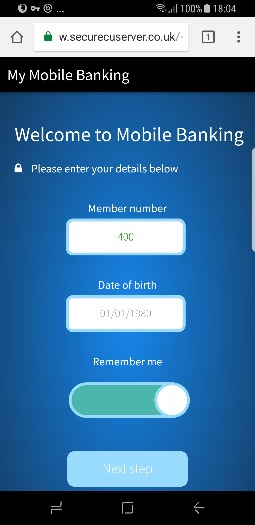 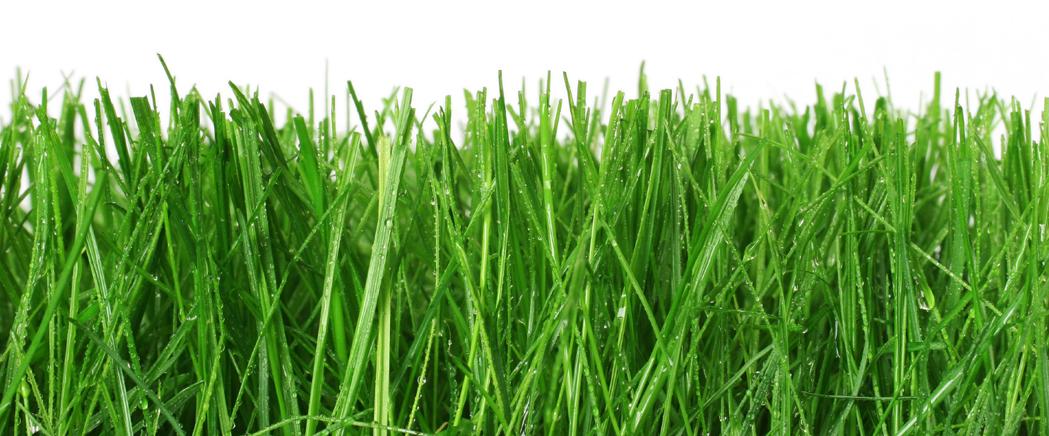 As simple as one, two, three
KESHO
KESHO
KESHO
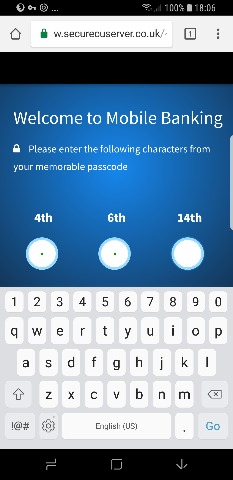 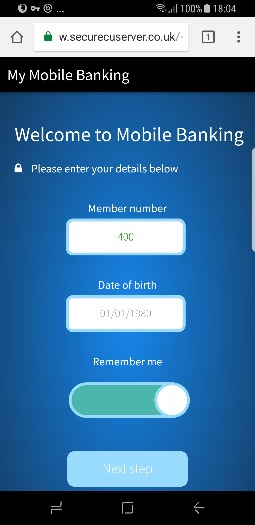 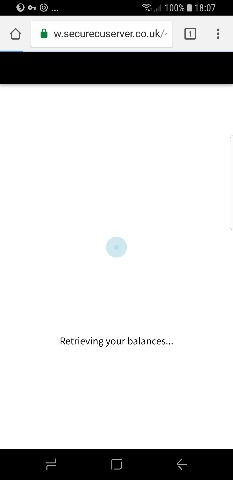 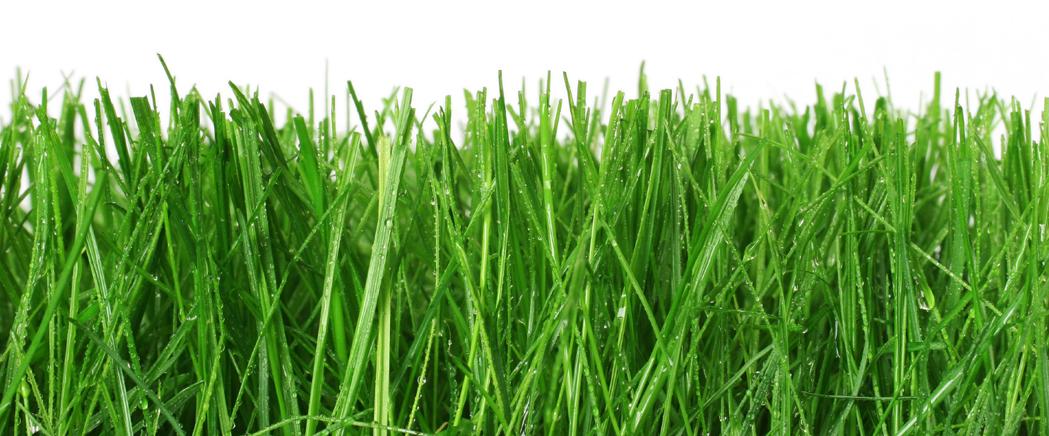 First up – the ‘Home’ screen
KESHO
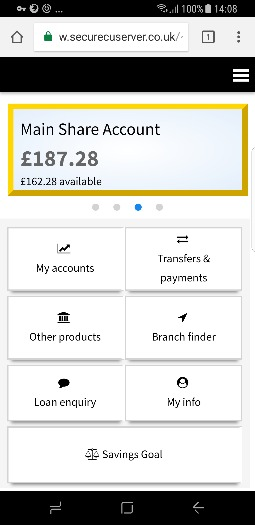 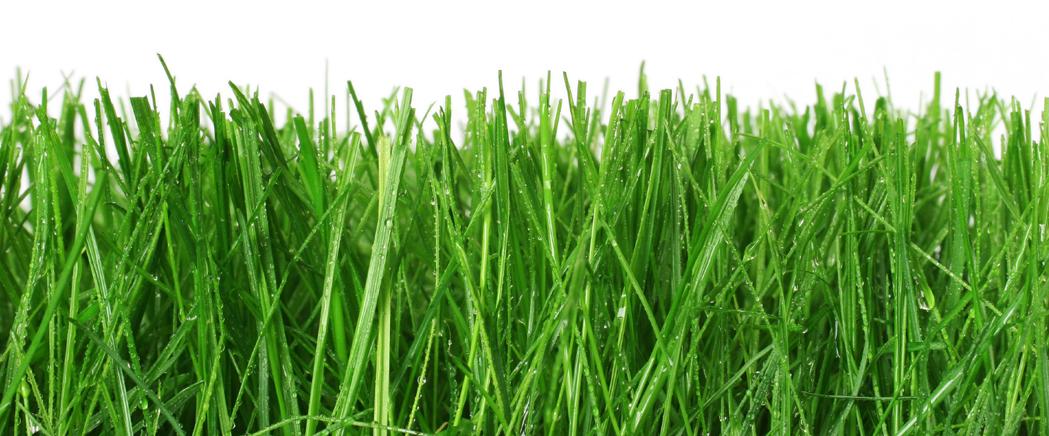 First up – the ‘Home’ screen
KESHO
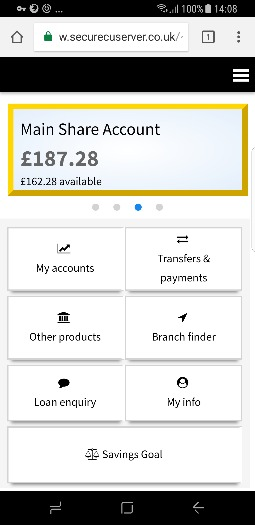 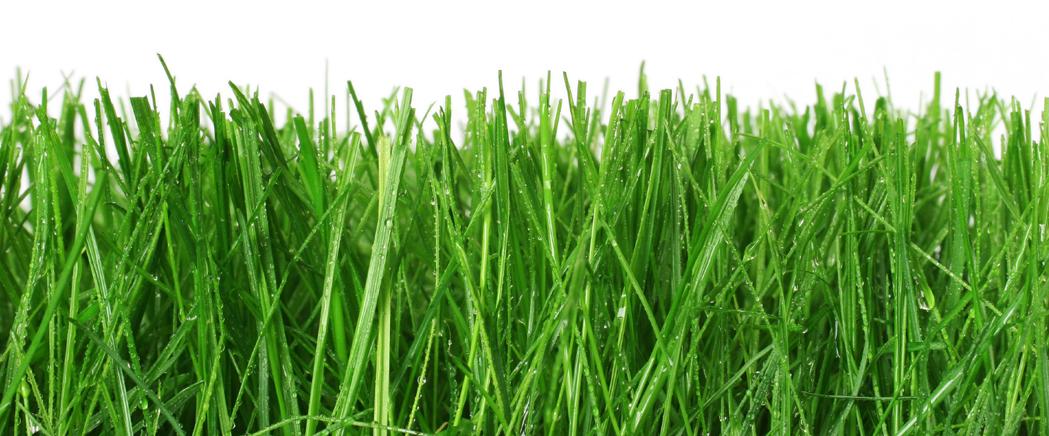 Highlighting – My accounts
KESHO
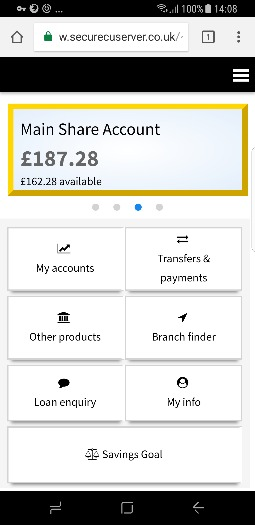 Lets me review all my accounts
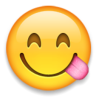 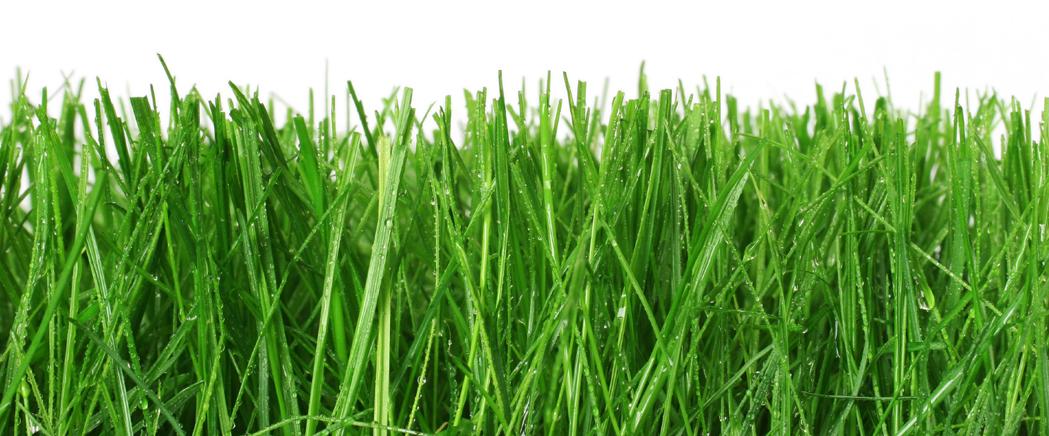 Payments and transfers
KESHO
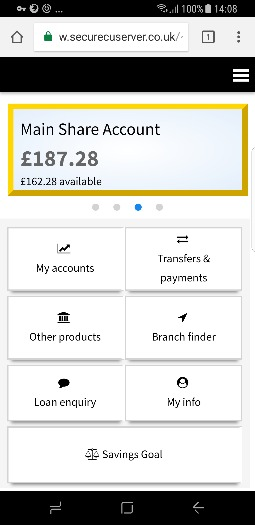 Lets me review all my accounts
Make payments  from my account
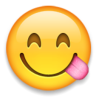 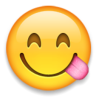 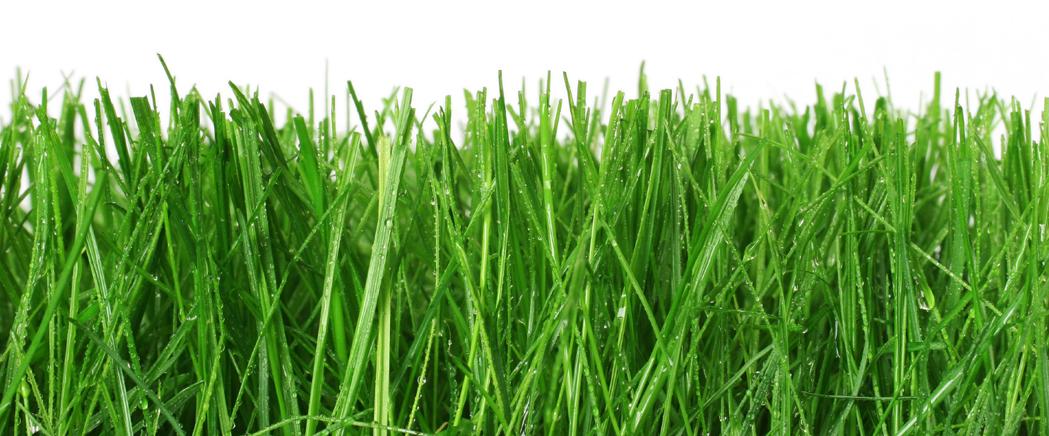 Illustrating other products
KESHO
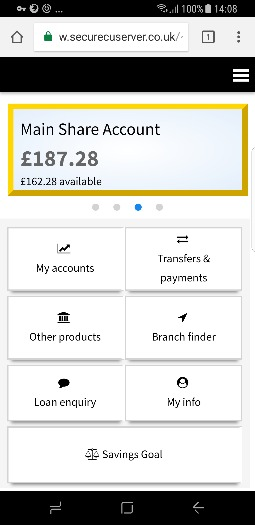 Lets me review all my accounts
Make payments  from my account
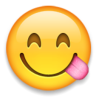 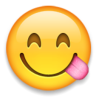 Other accounts I might like
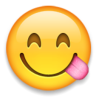 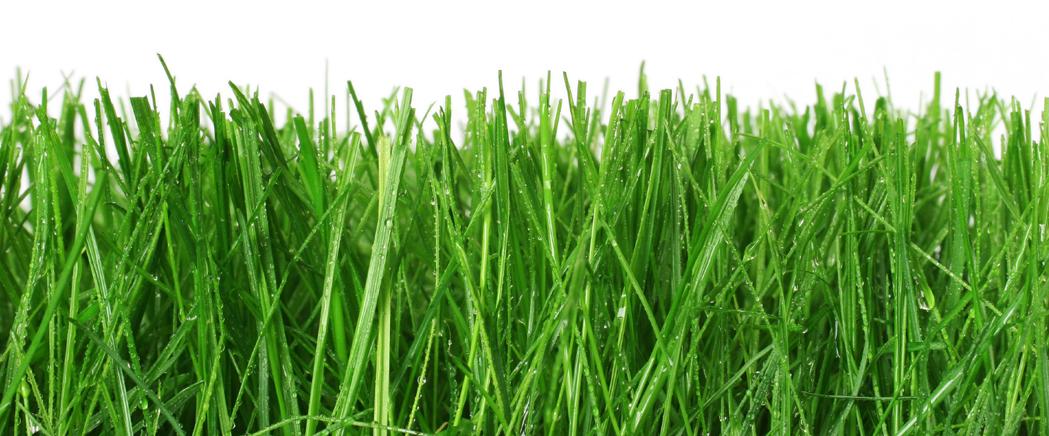 Locating the nearest branch
KESHO
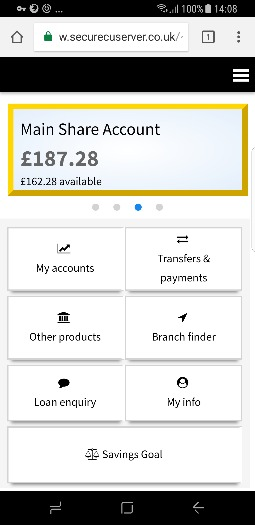 Lets me review all my accounts
Make payments  from my account
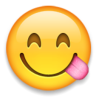 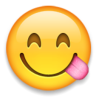 Other accounts I might like
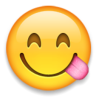 Find my nearest branch
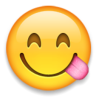 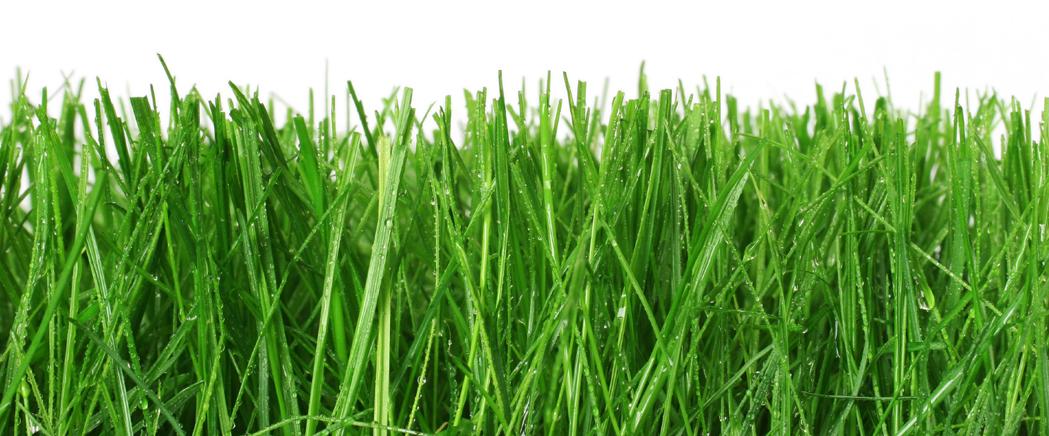 On-line loan application
KESHO
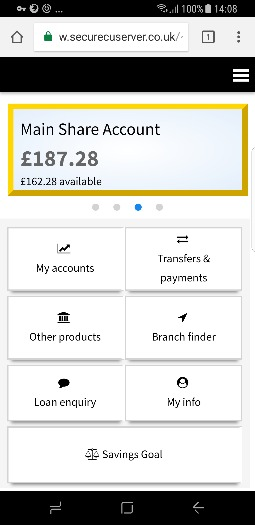 Lets me review all my accounts
Make payments  from my account
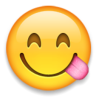 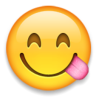 Other accounts I might like
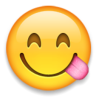 Find my nearest branch
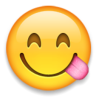 I can apply for a loan
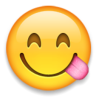 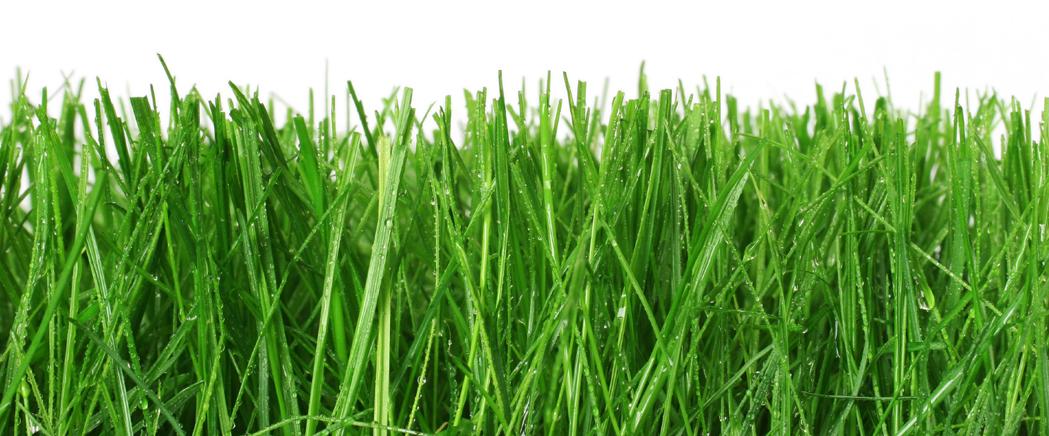 Changin addresses on line
KESHO
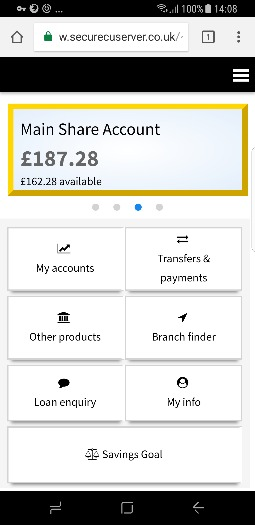 Lets me review all my accounts
Make payments  from my account
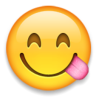 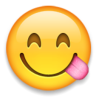 Other accounts I might like
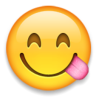 Find my nearest branch
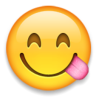 Change home and work addresses
I can apply for a loan
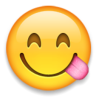 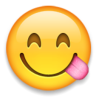 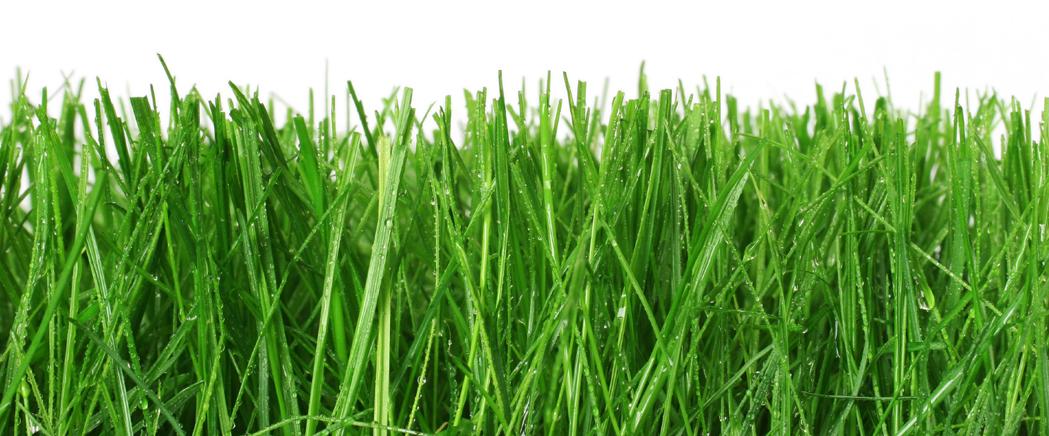 Setting savings targets
KESHO
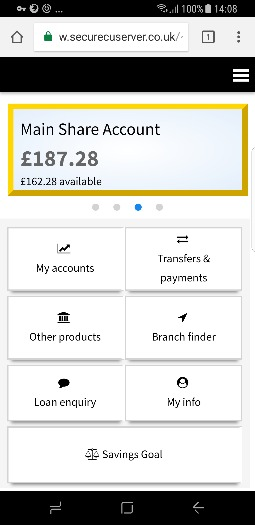 Lets me review all my accounts
Make payments  from my account
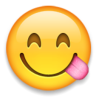 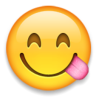 Other accounts I might like
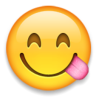 Find my nearest branch
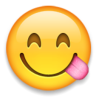 Change home and work addresses
I can apply for a loan
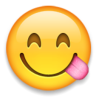 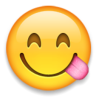 Set a savings goal
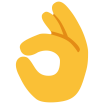 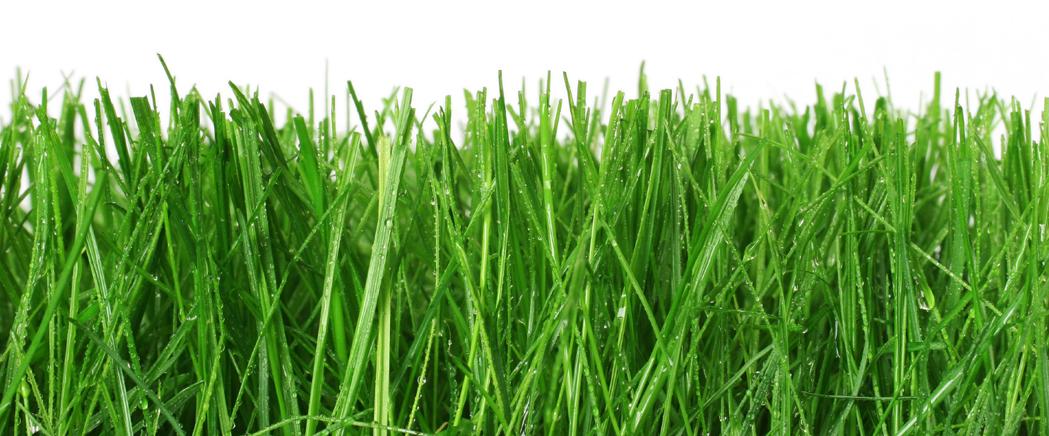 Selecting ‘My accounts’
KESHO
KESHO
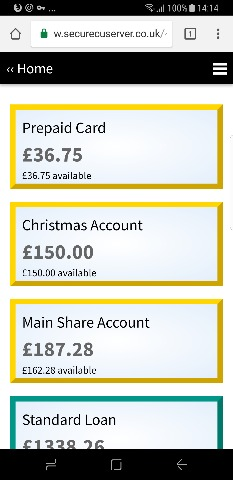 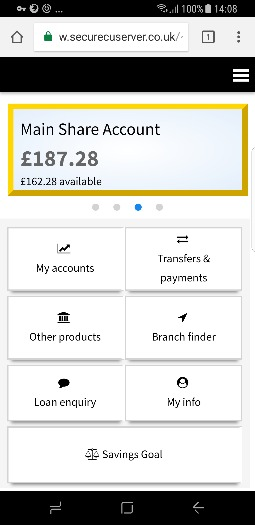 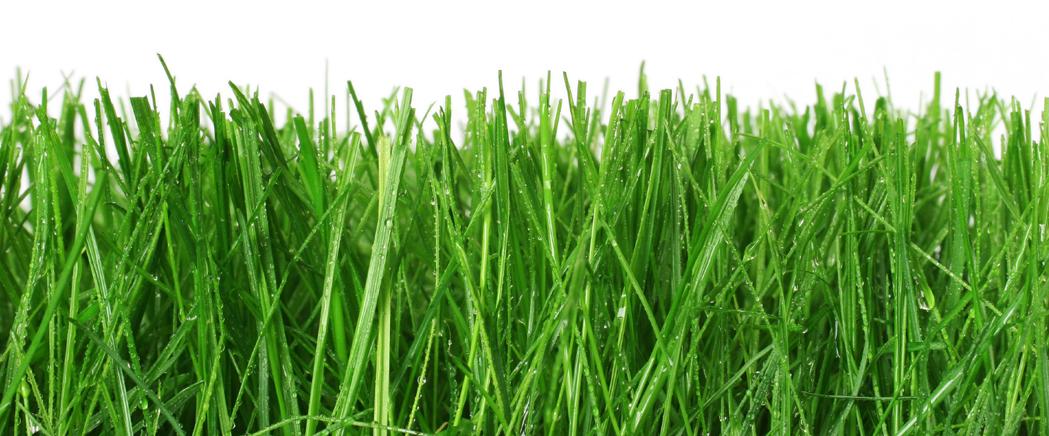 Transfers to stored payees
KESHO
KESHO
KESHO
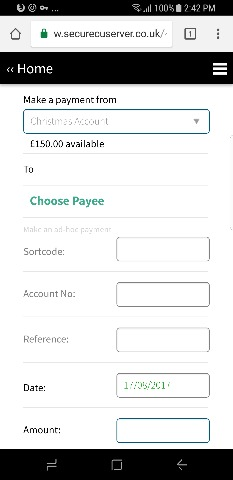 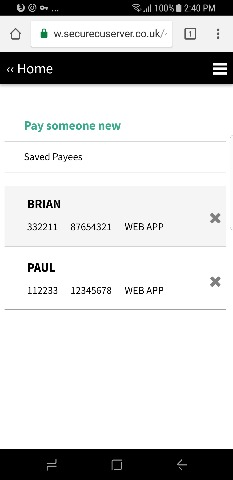 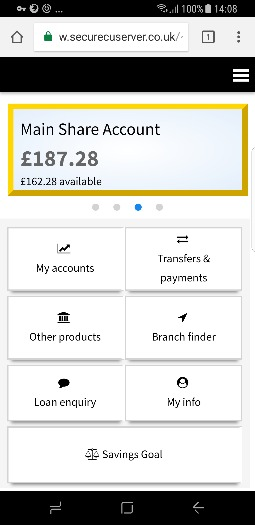 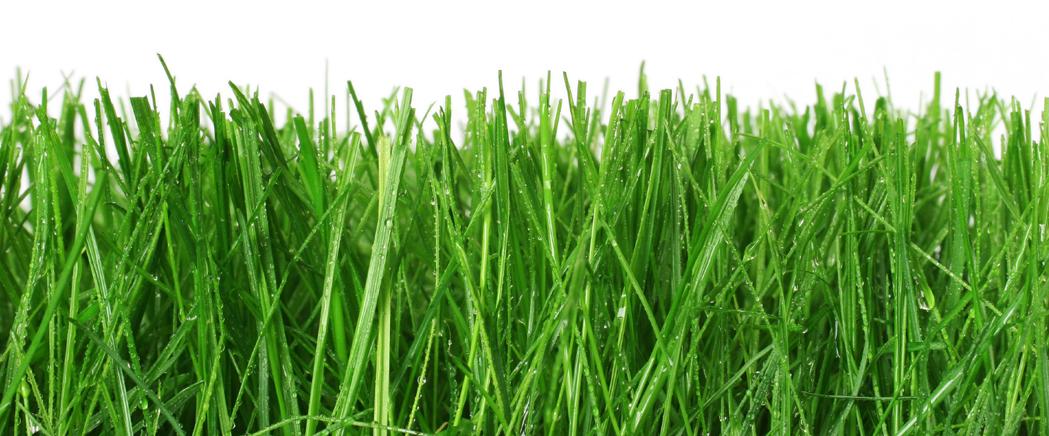 Or making an ‘ad-hoc’ payment
KESHO
KESHO
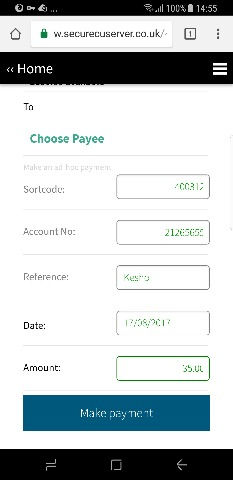 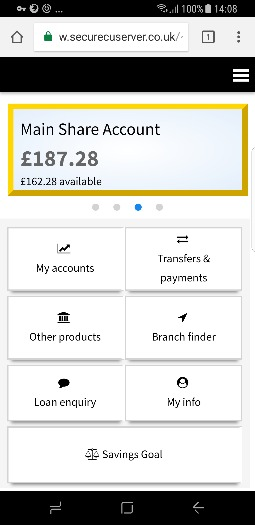 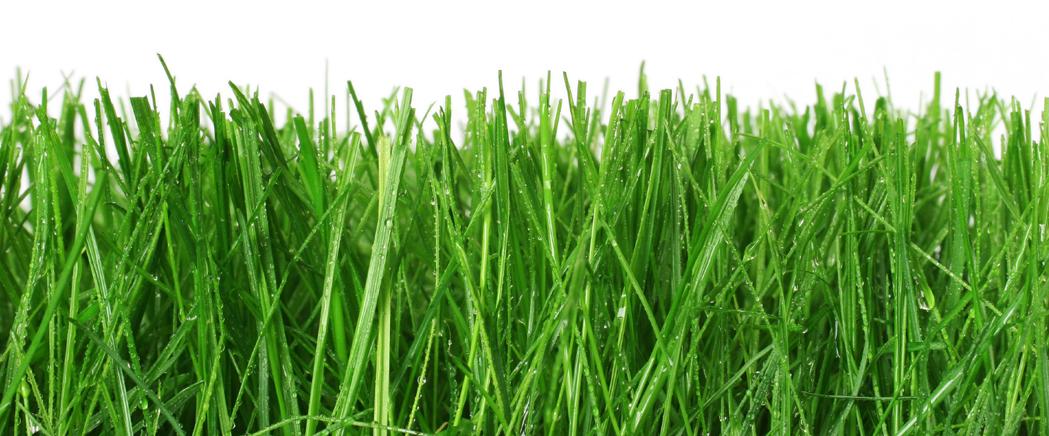 Confirming the details
KESHO
KESHO
KESHO
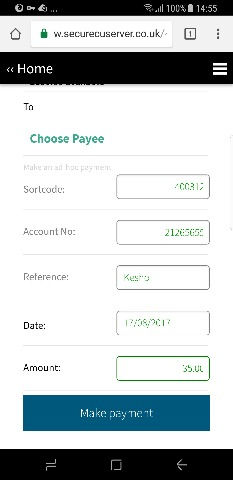 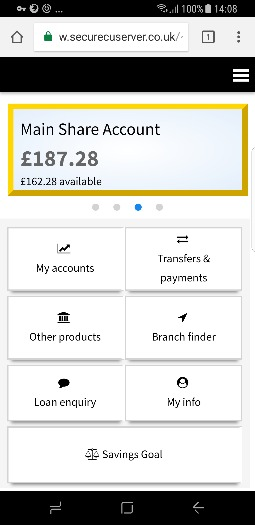 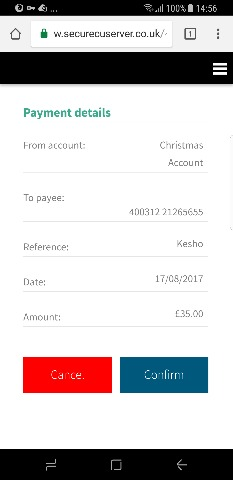 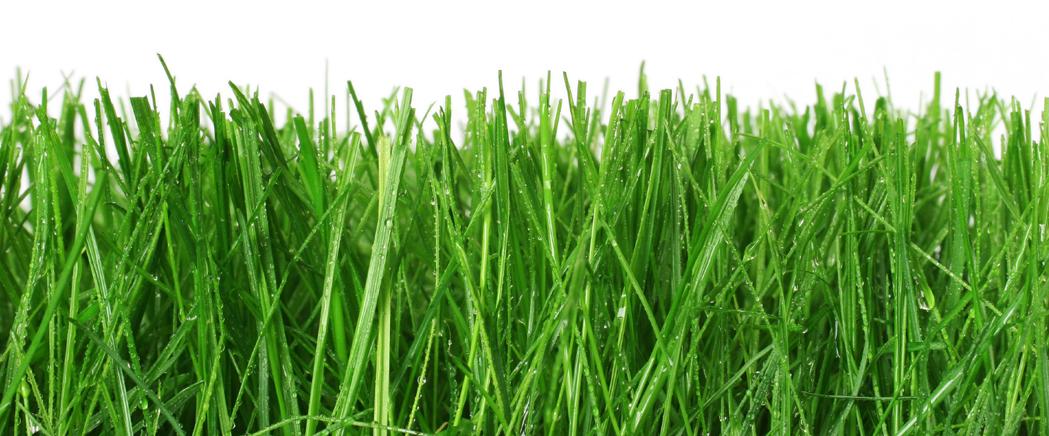 As simple as one, two, three
KESHO
KESHO
KESHO
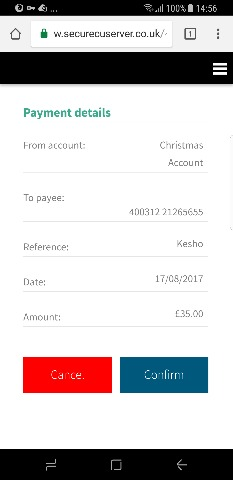 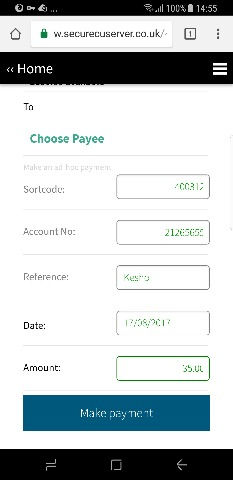 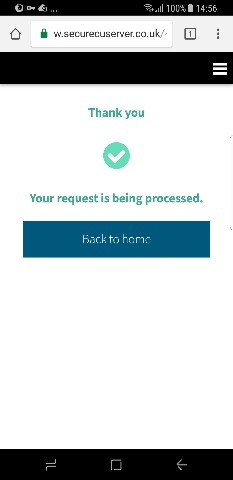 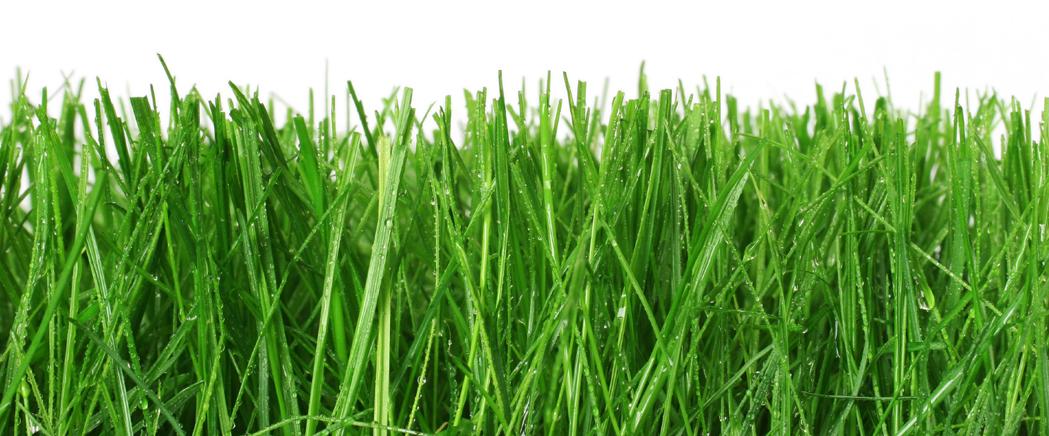 Drilling down - Transactions
KESHO
KESHO
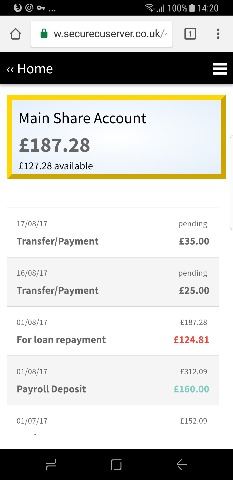 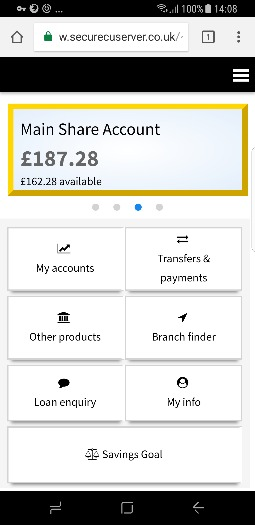 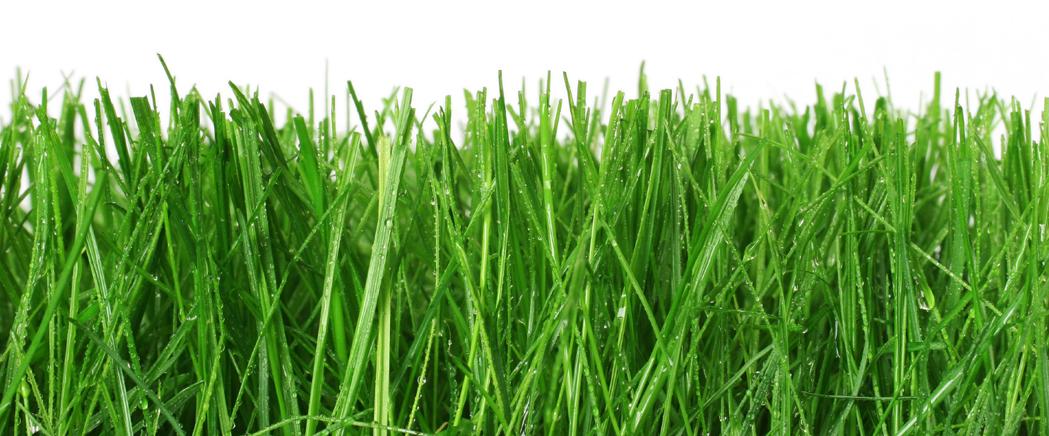 Reviewing your loans
KESHO
KESHO
KESHO
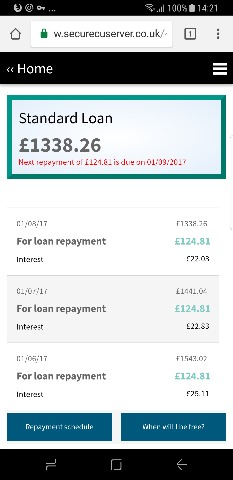 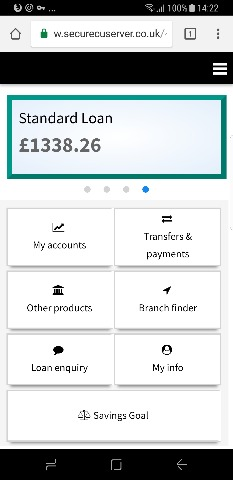 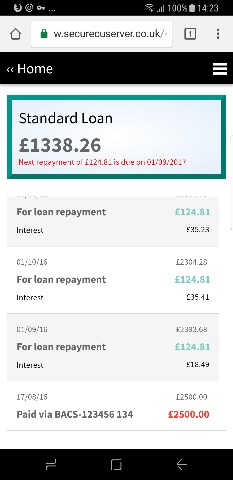 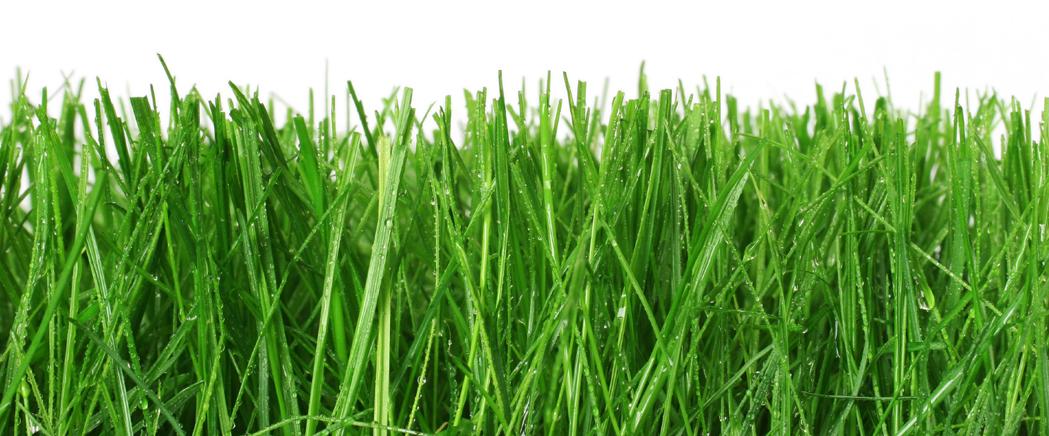 The loan repayment schedule
KESHO
KESHO
KESHO
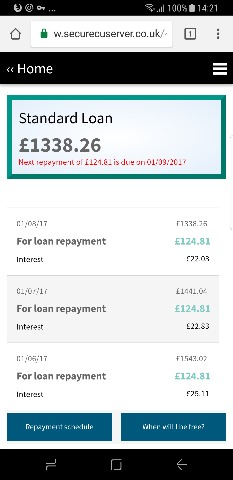 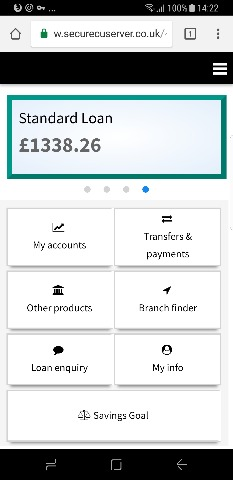 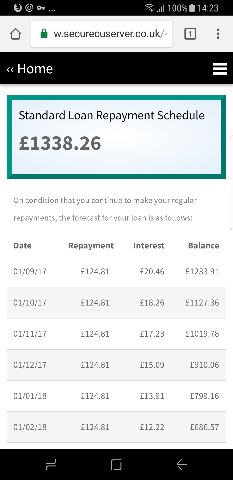 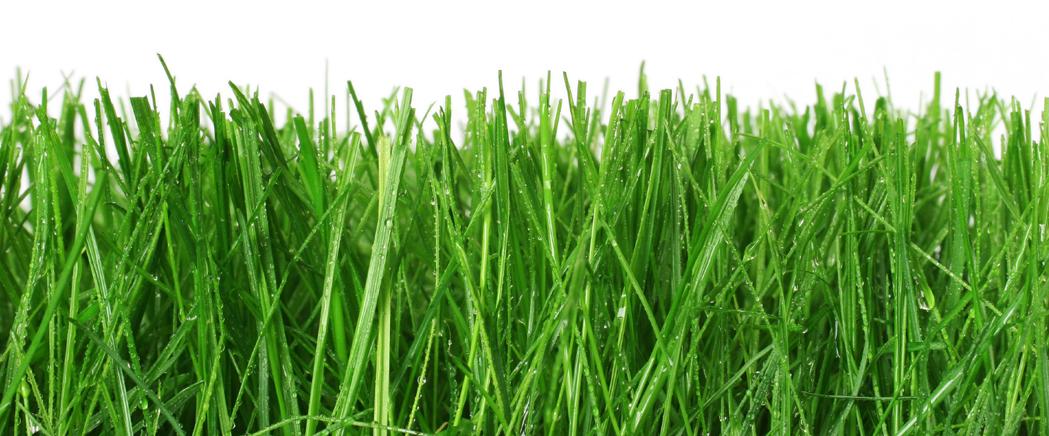 When will I be free?
KESHO
KESHO
KESHO
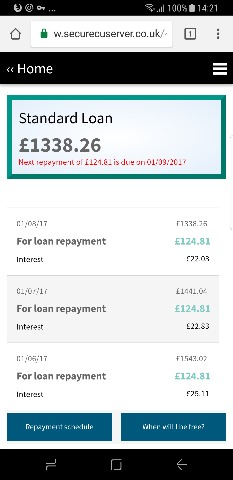 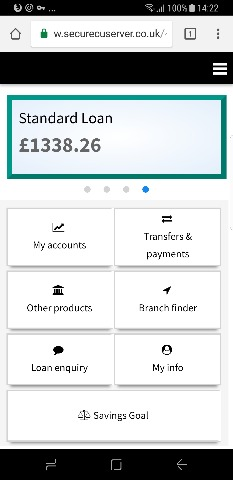 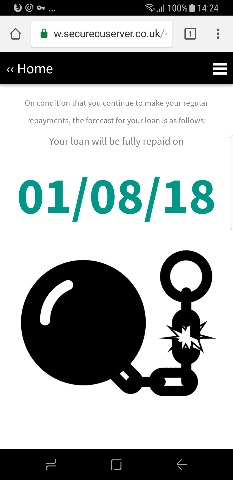 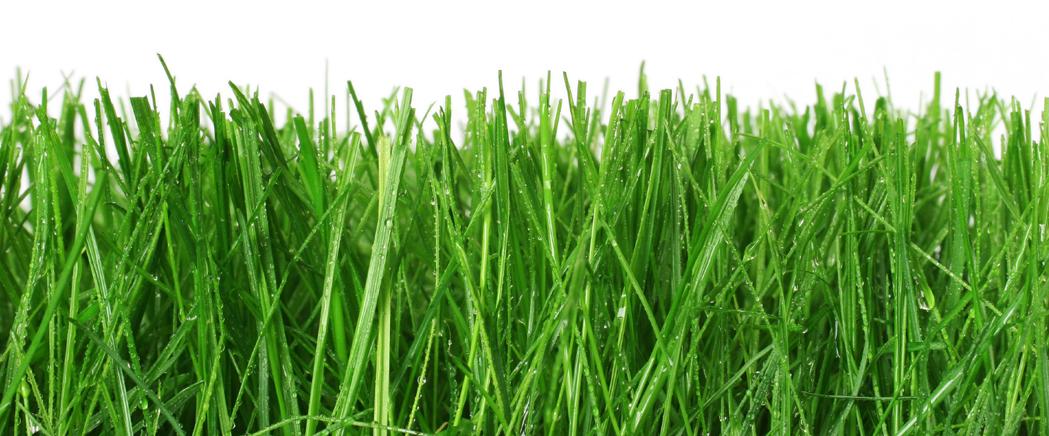 Branch finder
KESHO
KESHO
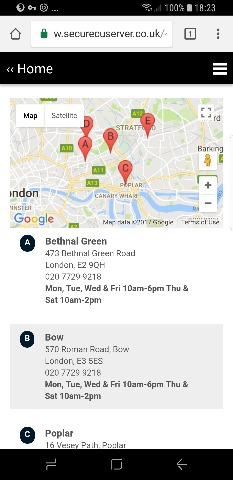 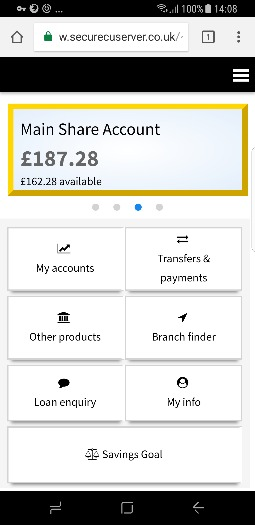 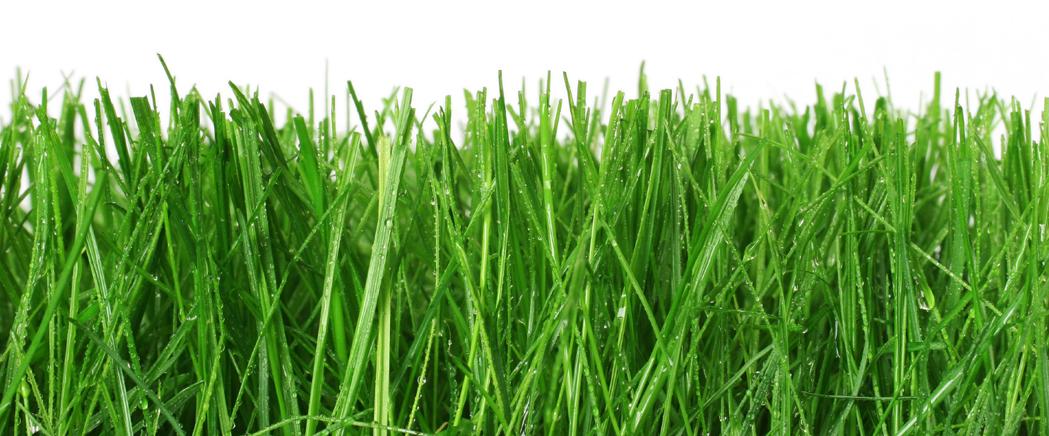 Savings goal(s)
KESHO
KESHO
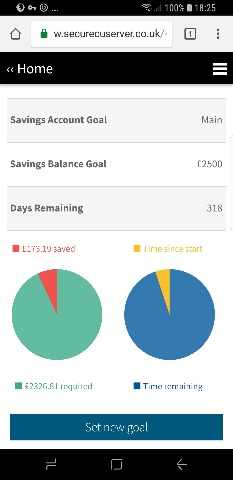 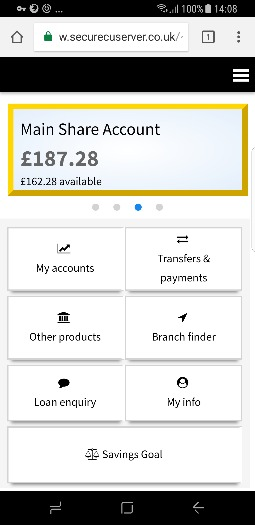 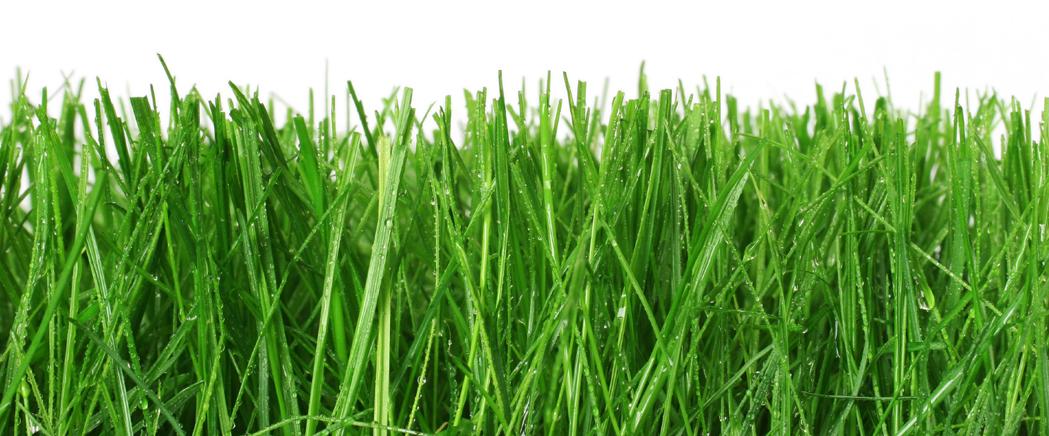 Making a loan application
KESHO
KESHO
KESHO
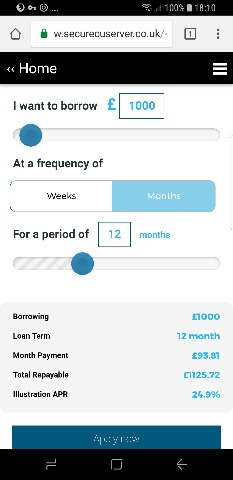 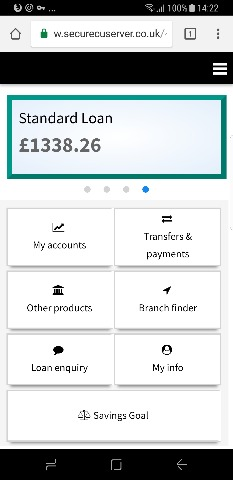 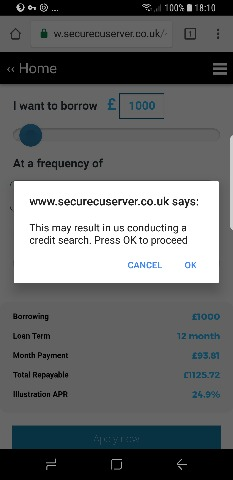 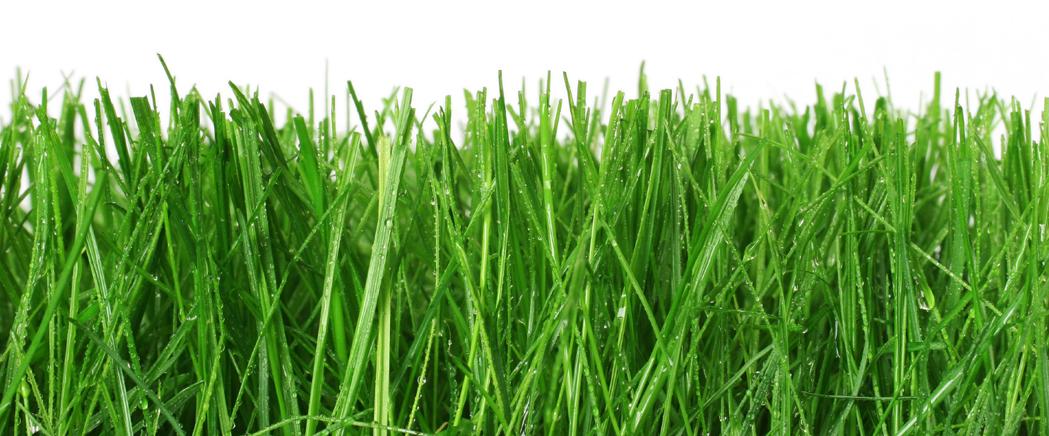 Affordability calculator
KESHO
KESHO
KESHO
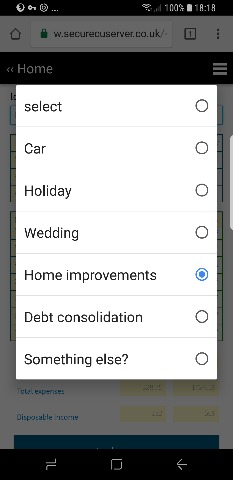 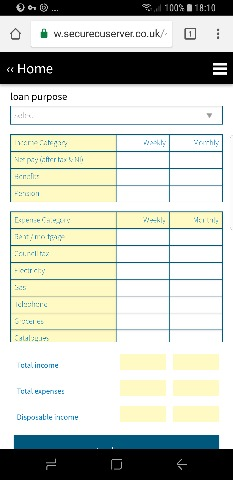 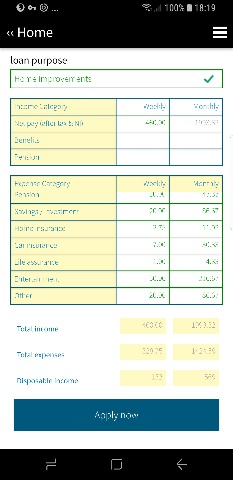 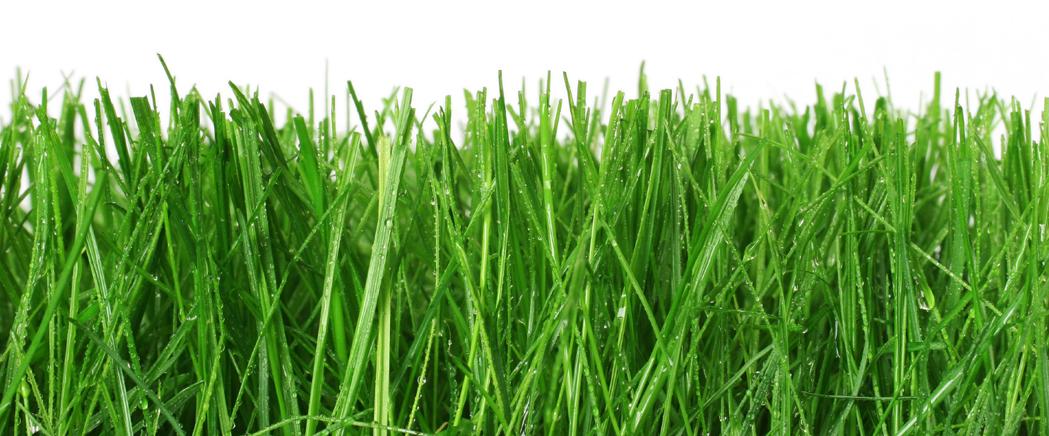 Providing proof of income
KESHO
KESHO
KESHO
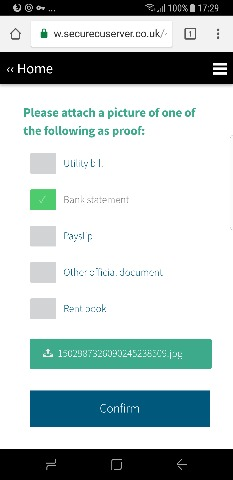 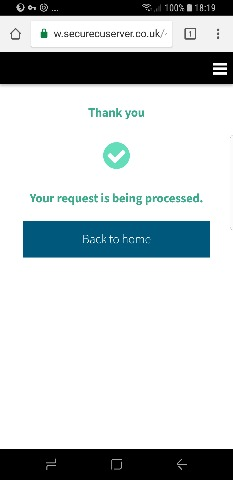 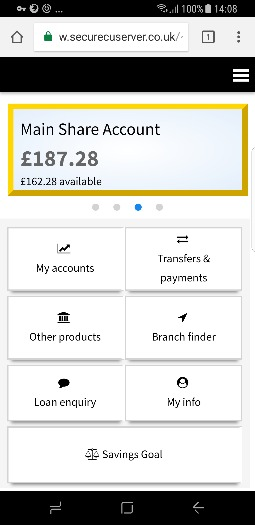 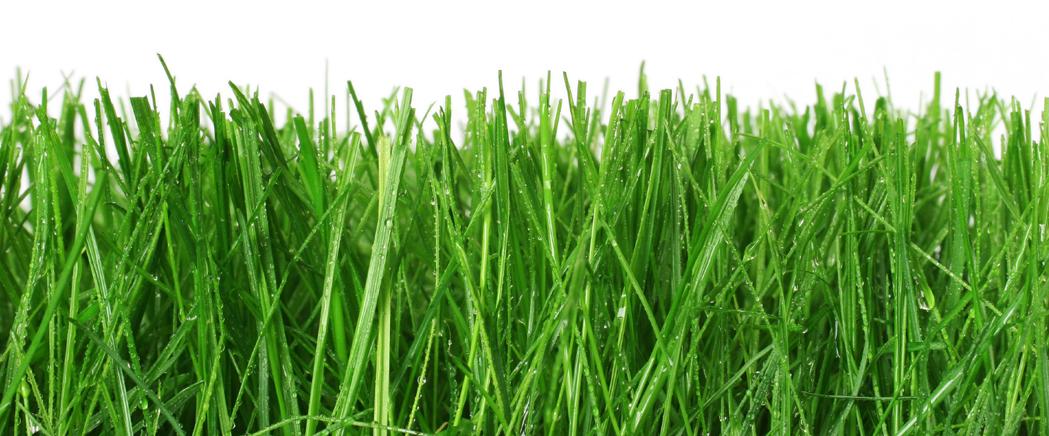 Changing personal details
KESHO
KESHO
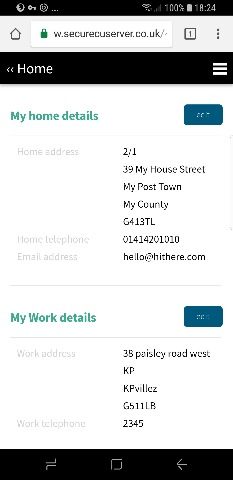 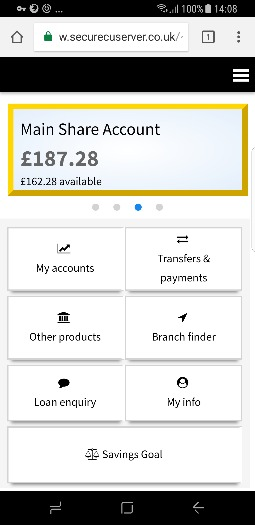 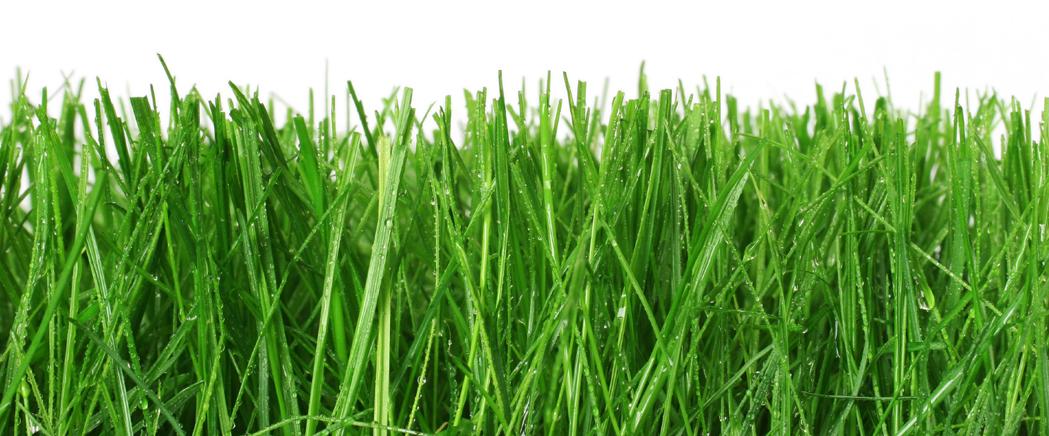 Providing proof of changes
KESHO
KESHO
KESHO
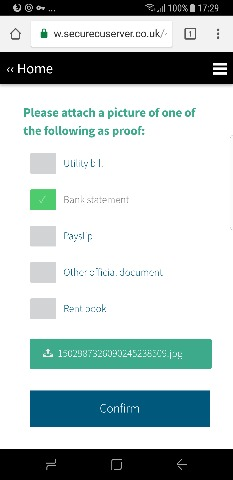 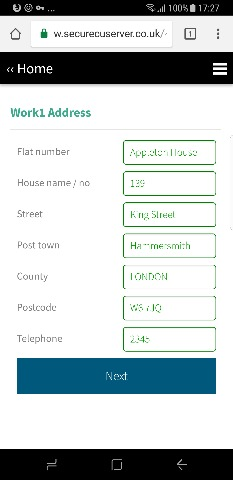 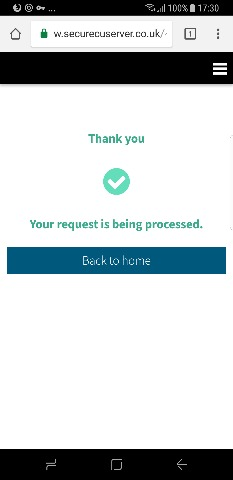 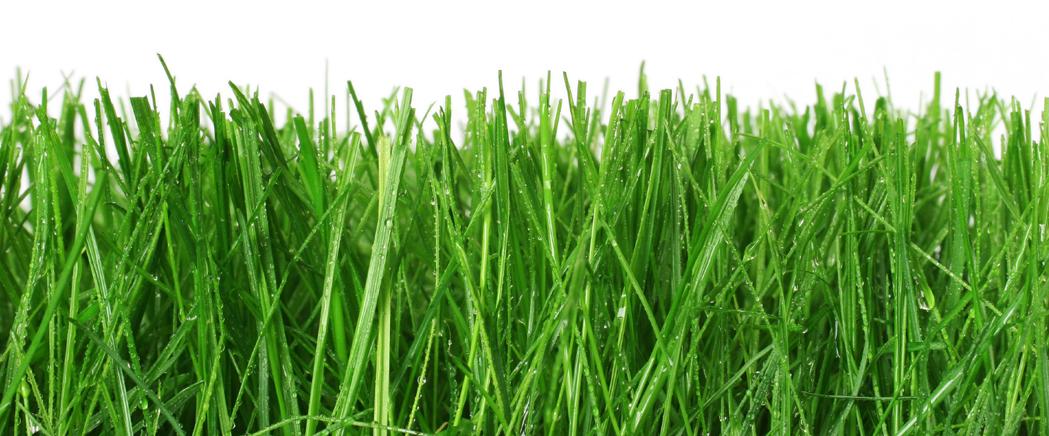 Providing proof of changes
KESHO
KESHO
KESHO
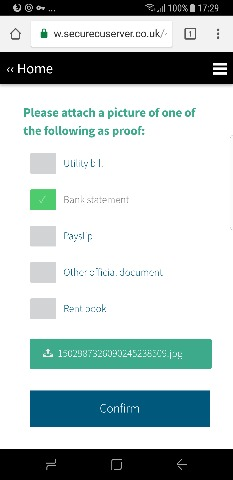 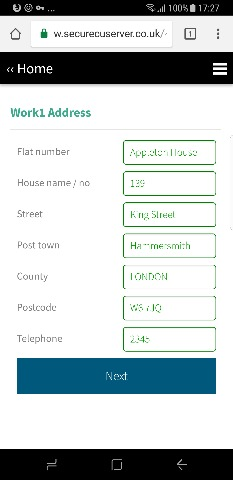 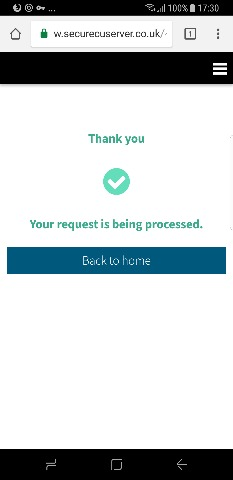 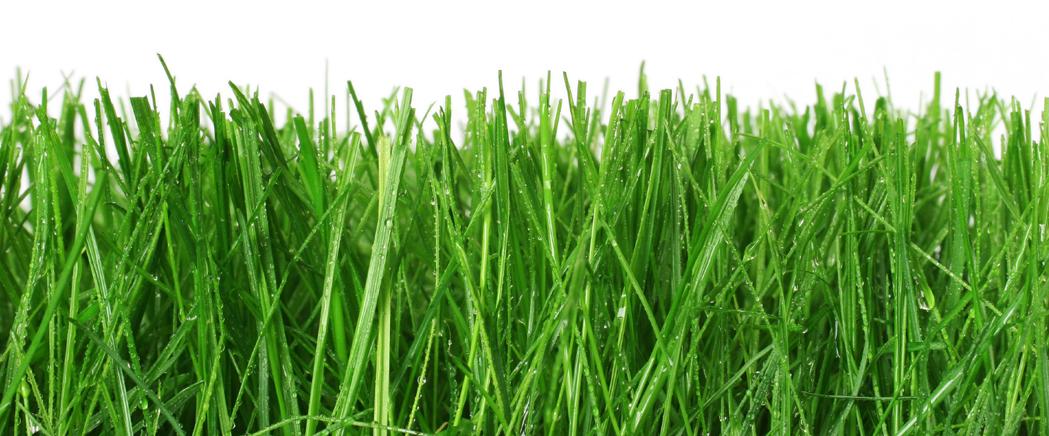